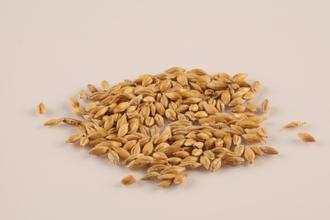 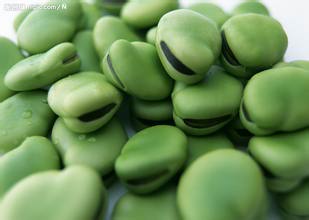 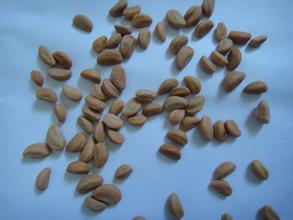 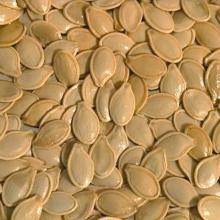 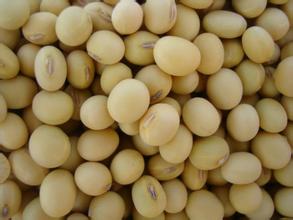 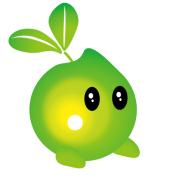 《儿歌：           》
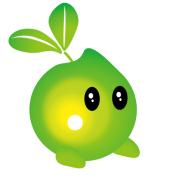 我是一颗       ，
离开    来发芽。
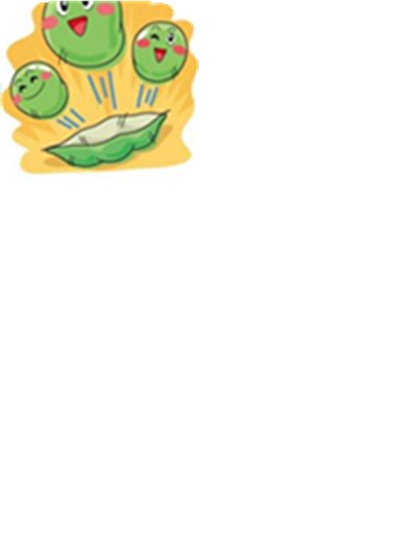 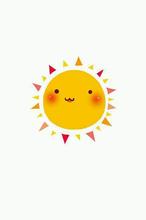 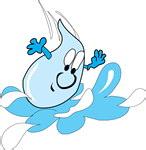 和       ，
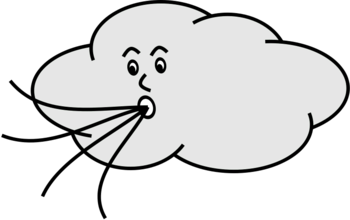 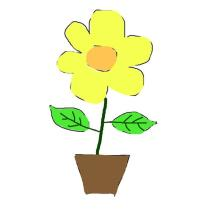 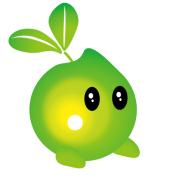 让     开出       。
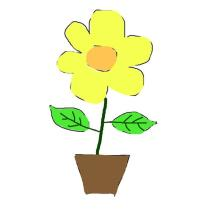 春天    夏天     ，
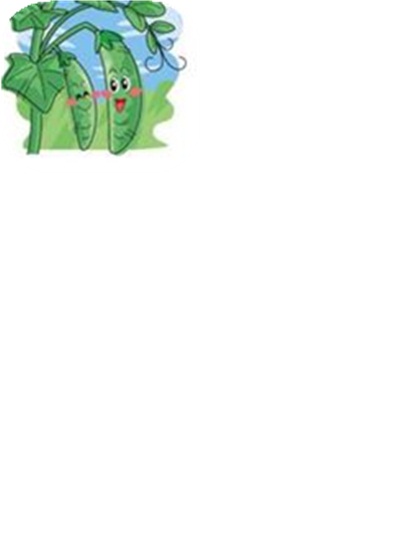 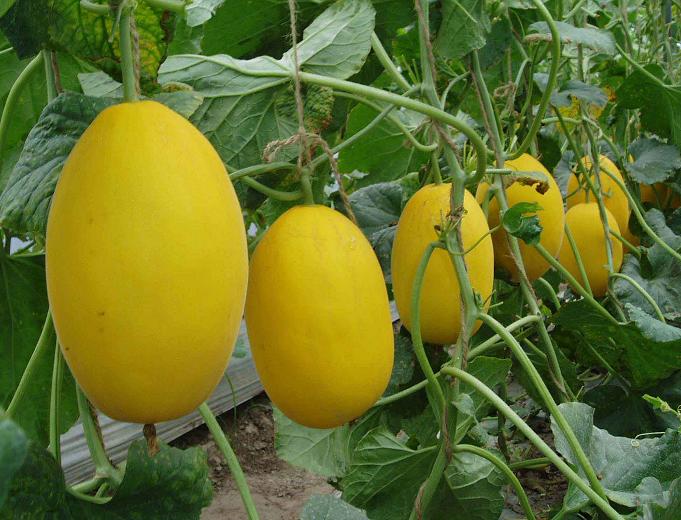 秋天长成        。
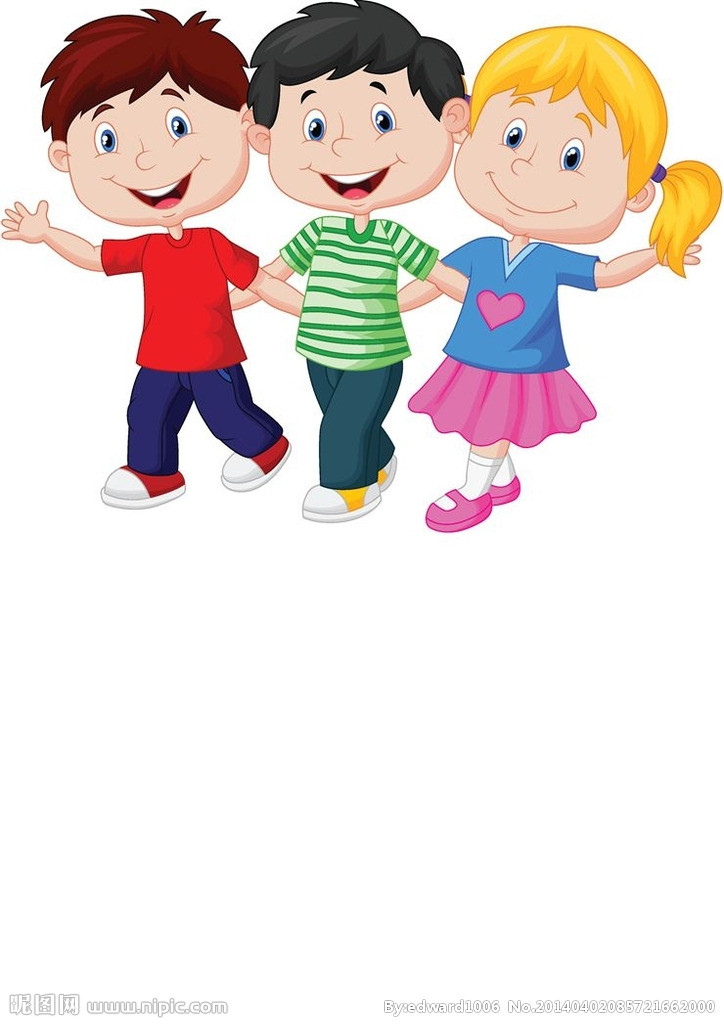 快来呀，
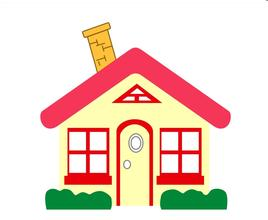 快点把       摘      。
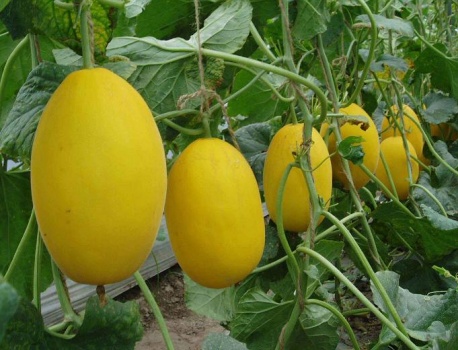 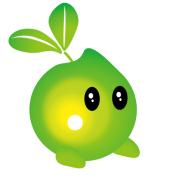 儿歌《              》
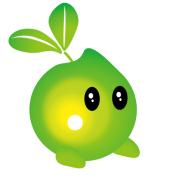 我是一颗       ，离开     来发芽。
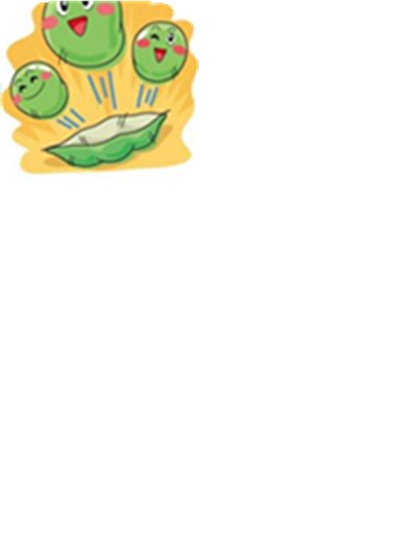 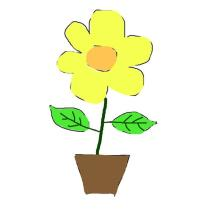 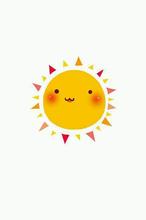 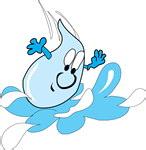 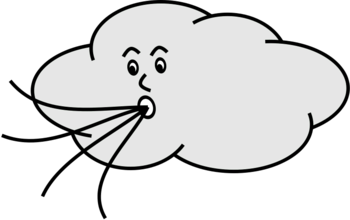 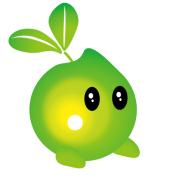 和        ，让      开出       。
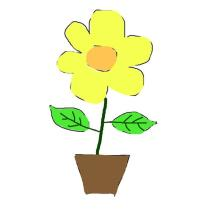 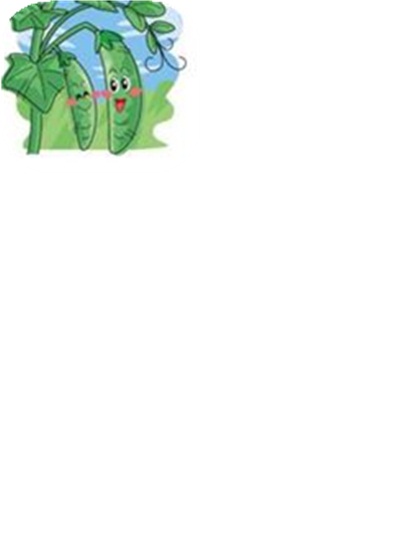 春天      夏天     ，秋天长成         。
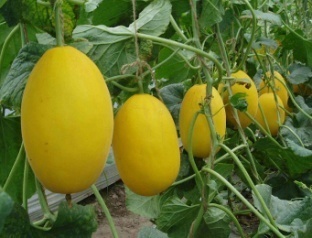 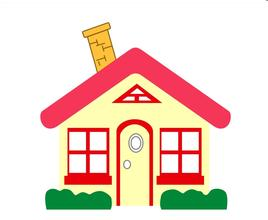 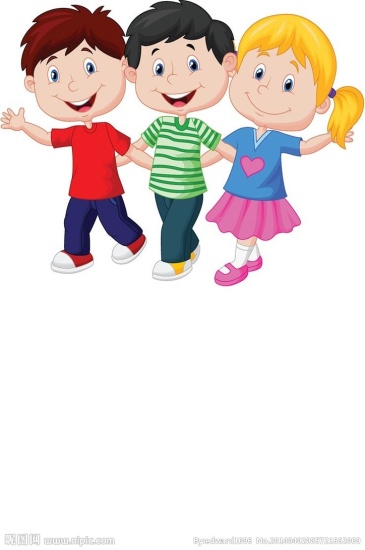 快来呀，快点把       摘        。
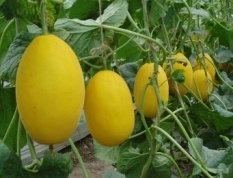